Figure 5 Signal fractions (in percentage) for the EOF modes 1–3 derived from EOF analyses, using SG monthly averaged ...
Geophys J Int, Volume 191, Issue 2, November 2012, Pages 545–556, https://doi.org/10.1111/j.1365-246X.2012.05641.x
The content of this slide may be subject to copyright: please see the slide notes for details.
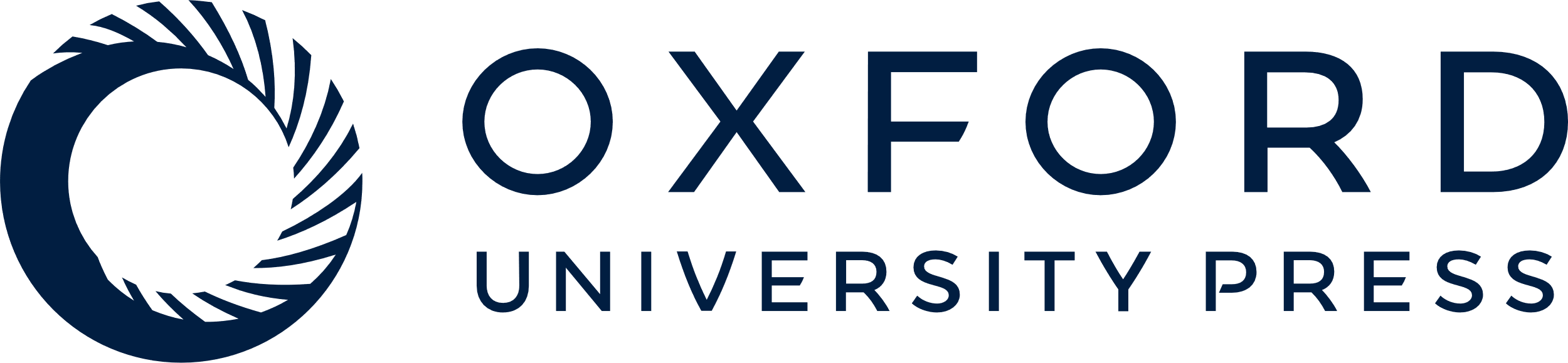 [Speaker Notes: Figure 5 Signal fractions (in percentage) for the EOF modes 1–3 derived from EOF analyses, using SG monthly averaged data and GRACE data from different processing centres, filtered with a Gaussian filter length of 1000 km for six SG stations from 2004 to 2006.


Unless provided in the caption above, the following copyright applies to the content of this slide: © 2012 The Authors Geophysical Journal International © 2012 RAS]